Comparison of ACM and CLAMP for Entity Extraction in Clinical Notes
Fatemeh Shah-Mohammadi, Wanting Cui, Joseph Finkelstein
Center for Biomedical and Population Health Informatics, Icahn School of Medicine at Mount Sinai, New York, NY.
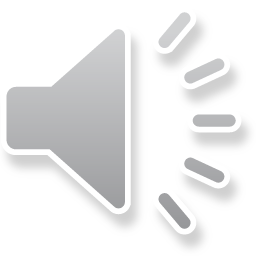 Overview
Why is Entity Extraction needed?
Clinical Entity Extraction Tools: 
 Clinical Language Annotation, Modeling and Processing (CLAMP)
 Amazon Comprehend Medical (ACM)
Dataset
Evaluation Metrics
Results & Discussion
Conclusion
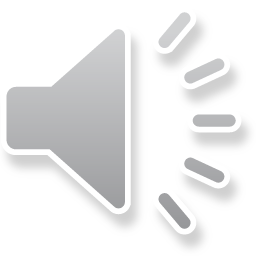 Why is Entity Extraction needed?
Clinical Notes recorded in unstructured format
 Clinical Notes contain vast amount of information
 Information needs to be extracted for further utilization and analysis in daily healthcare setting 
 Extracted information also form basis for other tasks (disease correlation and classification)
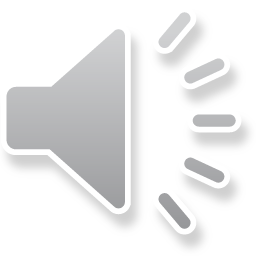 Roque FS, et al. Using electronic patient records to discover disease correlations and stratify patient cohorts. PLoS Comput Biol. 2011 Aug 25;7(8):e1002141. 
 Yildirim P, Çeken Ç, Hassanpour R, Tolun MR. Prediction of similarities among rheumatic diseases. J Med Syst. 2012; 36(3):1485–90
Tools: Clinical language annotation, modeling and processing tool  (CLAMP)
NLP-based clinical entity extraction tool
 Developed by: University of Texas, Health Science Center at Houston 
 Provides interactive development environment (IDE) for building customized clinical NLP solutions
 Presents a pipeline-based architecture that builds NLP systems from multiple components
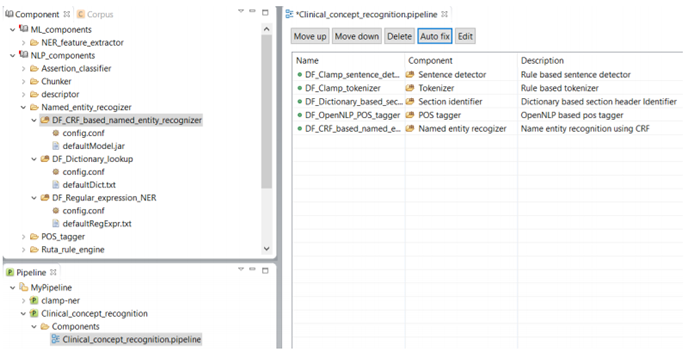 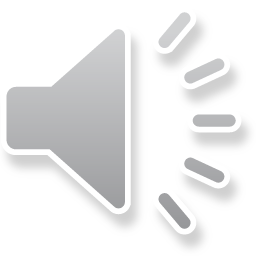 Soysal, Ergin, et al., “CLAMP–a toolkit for efficiently building customized clinical natural language processing pipelines,” Journal of the American Medical Informatics Association 25.3, pp: 331-336, 2018.
CLAMP | Natural Language Processing (NLP) Software (uth.edu)
Tools: Amazon Comprehend Medical (ACM)
A deep neural network-based entity extraction tool
 Developed by Amazon Web Service (AWS)
 Uses deep learning based system (Long Short Term Memory (LSTM) network and Transfer Learning)
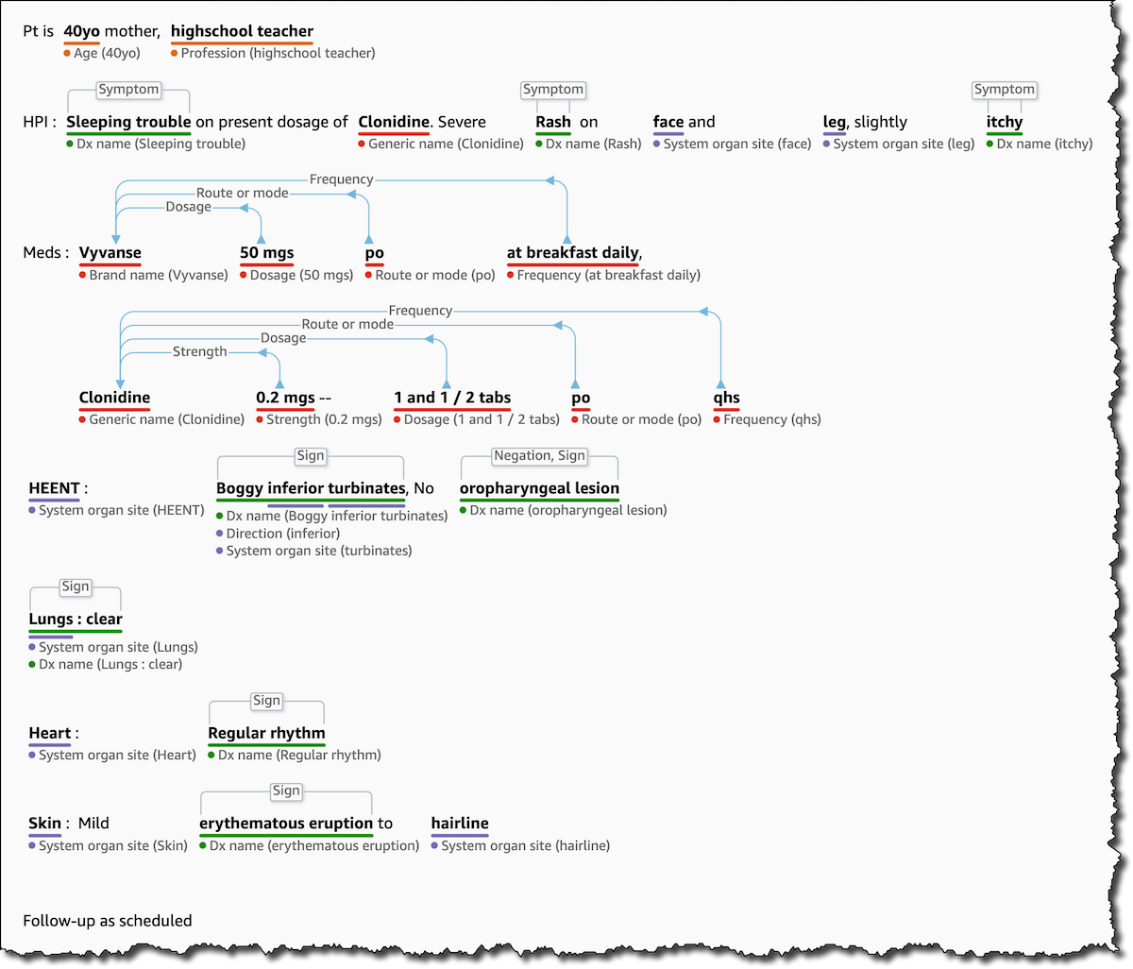 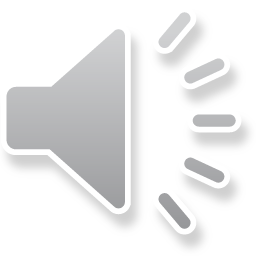 P. Bhatia, B. Celikkaya, M. Khalilia and S. Senthivel. Comprehend Medical: A Named Entity Recognition and Relationship Extraction Web Service, 18th IEEE ICMLA. 2019;1844-1851
https://aws.amazon.com/blogs/aws/new-amazon-comprehend-medical-adds-ontology-linking/
Dataset
The 2014 i2b2 heart disease and its associated risk factors identification dataset
 Consists of 521 medical records with distribution of 8 disease risk factor categories and 38 associated indicators
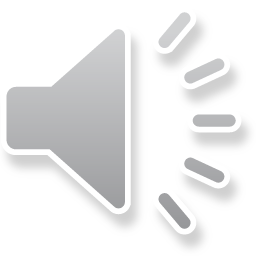 Dataset
Both IE systems link their extracted entities to normalized concept identifiers from the RxNorm database.
 RxNorm provides normalized names and unique identifiers only for medicines and drugs.
 Amongst 8 categories, we only considered entities categorized as “medication”. 
 Entities tagged as “medication” account for around 60% of the annotations.
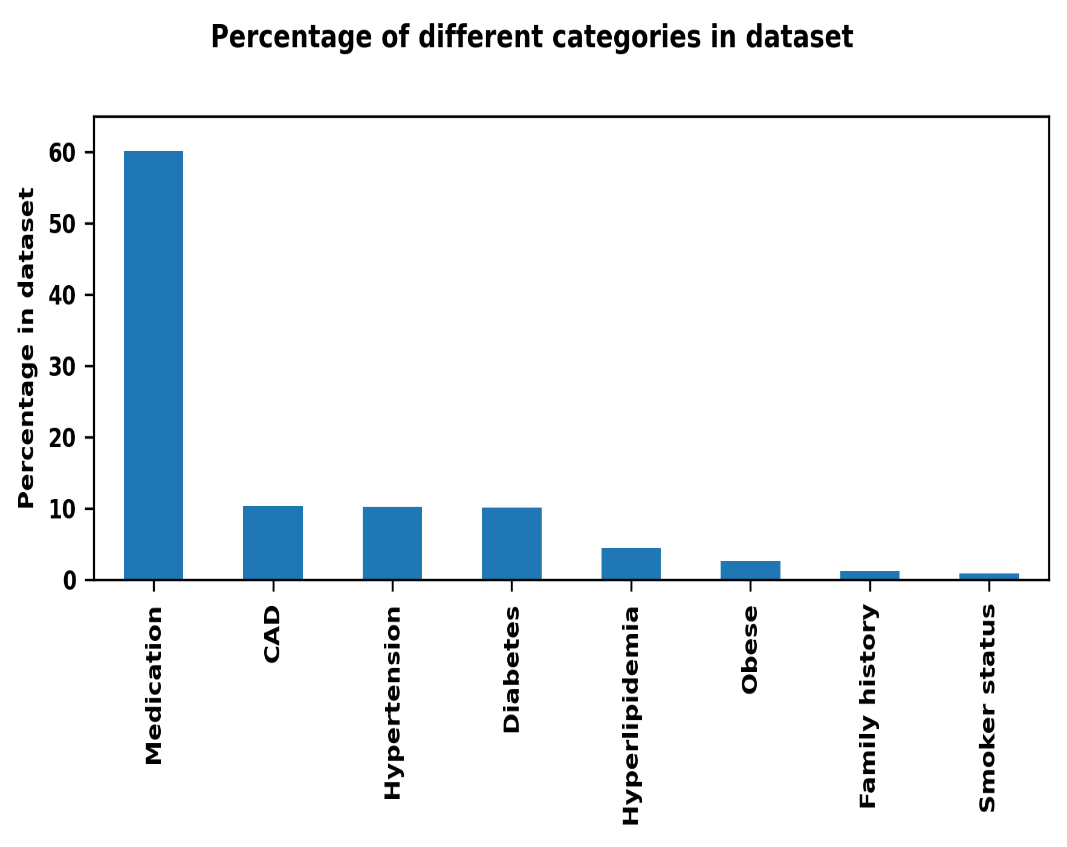 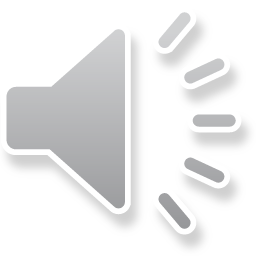 Evaluation Metrics
Expert annotation considered as a gold standard for evaluation 
 Data cleaning pipeline: 
 Records in XML format 
 Separated actual narrative text from the annotations
 Imported annotations into a relational database 
 Evaluation metrics: Recall, Precision, and F-score
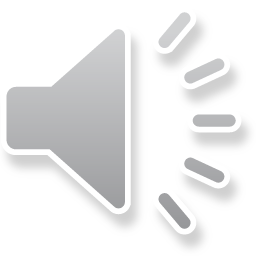 Results & Discussion
20 entities has been selected for comparison
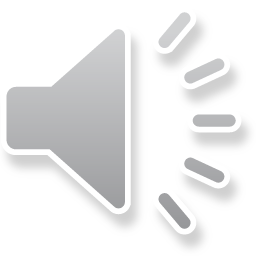 Results & Discussion
In comparison with ACM, CLAMP showed better performance by around 2% for the average recall and 4.6% for the average F-score.
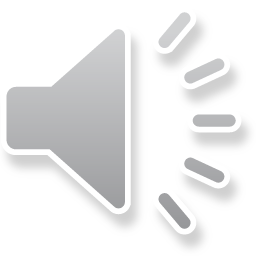 Results & Discussion
Amongst the three least frequent entities, both tools were able to perfectly identify two of them.
For three most frequent entities, Average recall for CLAMP: 0.997, for ACM: 1.
ACM performs better in identifying the most frequent entities.
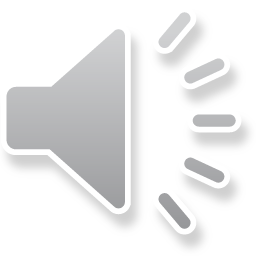 Conclusion
Need for automated entity extraction tools 
  Two such tools: CLAMP and Amazon Comprehend Medical (one is general purpose)
  CLAMP showed better performance by around 2% for the average recall and 4.6% for the average F-score, in comparison with ACM.
 In the future:  evaluate performance in extracting entities belonged to the other remaining categories.
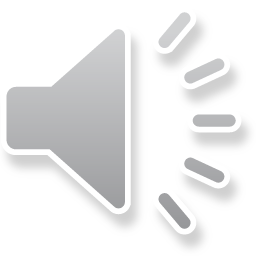 Thank you
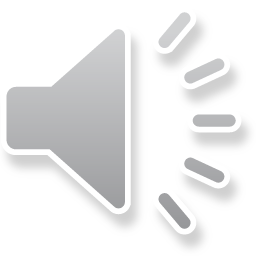